中国新四大发明
21208128郑佳璐 ：文稿编写
21208137杨 乐 ：收集资料
21208101艾品娴：PPT制作
21208136 颜砺兵 ：文案编写
21208138张至颖：收集资料
 21208129周月芸：文案编写
“你最想把中国的什么带回国？”
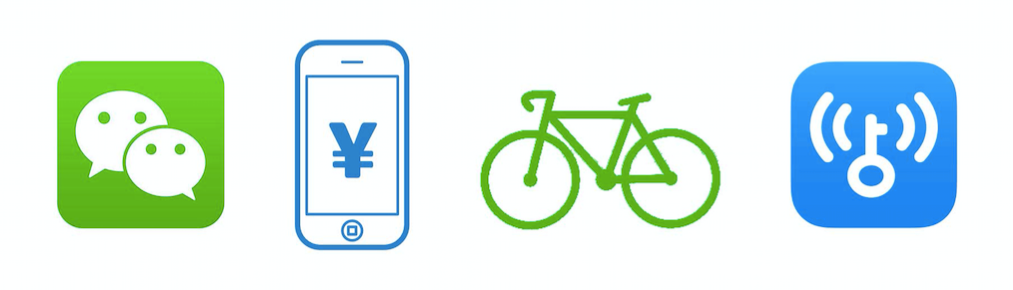 在“一带一路”国际合作高分论坛举行期间，一项针对20国青年的调查显示，高铁、网购、支付宝、共享单车，成为这些在华外国人心目中的中国“新四大发明”。从古老的四大发明到“新四大发明”,沉沦与抗争交织,奋斗与崛起辉映,再现了泱泱华夏源远流长的文明史。古老的四大发明曾是中国强盛的标志“新四大发明”是中国复兴路上的精彩篇章。500年来,世界科技、经济、文明的中心几度迁移,但科技创新这个主轴一直在旋传、在发力,支撑着经济发展,引导着社会走向。中国“新四大发明”正在呈现出中国创新走向世界的“百景图”。
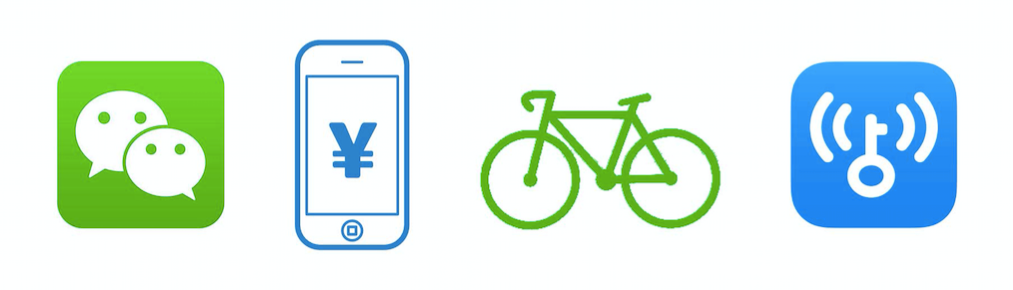 “印度版支付宝”， “泰国版阿里巴巴”，“菲律宾版微信”，“印尼版打车软件”……许多“一带一路”沿线国家在中国热门的移动应用上实现本土化，让当地民众体会到“互联网+”的方便与实用。而 “中国发明，使世界受益”也显得越来越为突出。据美国《彭博商业周刊》报道，中国已不再满足于扮演“跟跑者”角色。事实上，中国公司在技术产品和商业模式方面正在引领全球趋势,特别是在超级计算机、智慧交通、数字支付等领域，从基础建设到消费方式。从商业理念到经济业态，“新四大发明”折射出“中国式”创新的澎湃动能，也展现了中国携手世界创未来的愿景。
CONTENTS
0  1
高铁
0  2
扫码支付
0  3
共享单车
0  4
网购
PART ONE
高  铁
high-speed rail
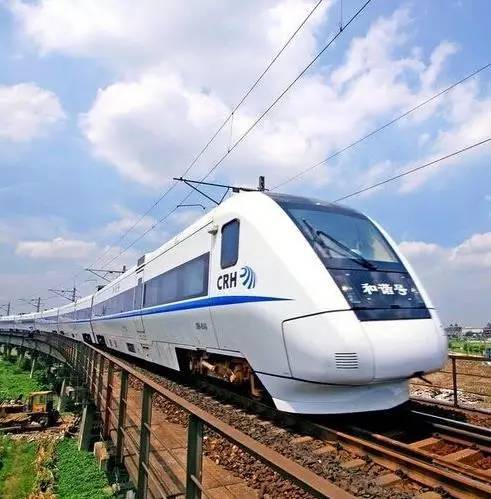 世界上第一条真正意义上的高速铁路是1964年日本开通的东海道新干线，1978年10月，邓小平访问日本，在日方安排下乘坐东海道新干线由东京赴京都，他表示“像风一样快，我们现在很需要跑”，“真快，我们也需要快”。虽然中国在高速铁路领域的发展较世界上部分发达国家晚，起步较其晚20至30年，但发展速度之快、建设规模之大、运输能力之强，都雄踞世界之首。
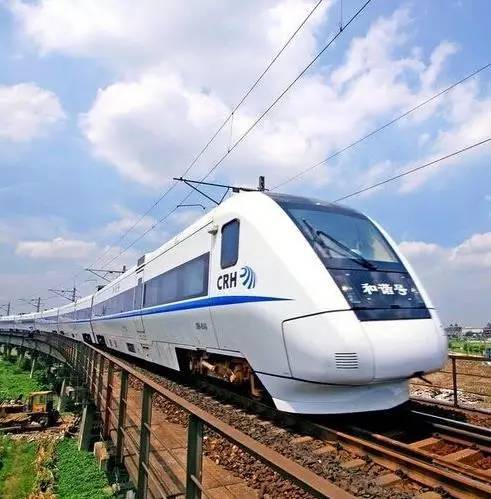 中国已系统掌握各种复杂地质及气候条件下高铁建造成套技术，攻克铁路工程建造领域一系列世界性技术难题；我国高速铁路技术已位列世界先进行列。据科技日报报道，截至2020年底，我国高速铁路运营里程达3.79万公里，稳居世界第一。中国高速铁路列车最高运营速度350千米/小时，居全球首位。中国高速铁路营运动车组列车全年累计发送旅客达20.05多亿人次。全国高铁网已覆盖94.7%的100万以上人口城市。
中国具有960万平方公里的广袤国土，其中南北最大跨度达到5200千米，高速铁路的建成与发展极大地促进了经济文化的交流与发展。总体来说中国高速铁路的发展在全世界独树一帜，成为我国自主创新的一个成功范例，打造出一张亮丽的中国名片。
PART TWO
扫 码 支 付
Scan code for payment
2010年扫码支付开始普及，用户通过手机客户端扫一扫二维码，便可完成相关的支付。支付宝是国内首个推出二维码支付技术的第三方平台，主要为了帮助电商从线上向线下延伸发展空间。2014年，以春节期间微信红包为标志事件，开启了“快捷支付”的序幕，让手机操控的支付成为街头巷尾讨论的话题，成为时尚，2014年也被誉为移动支付元年。
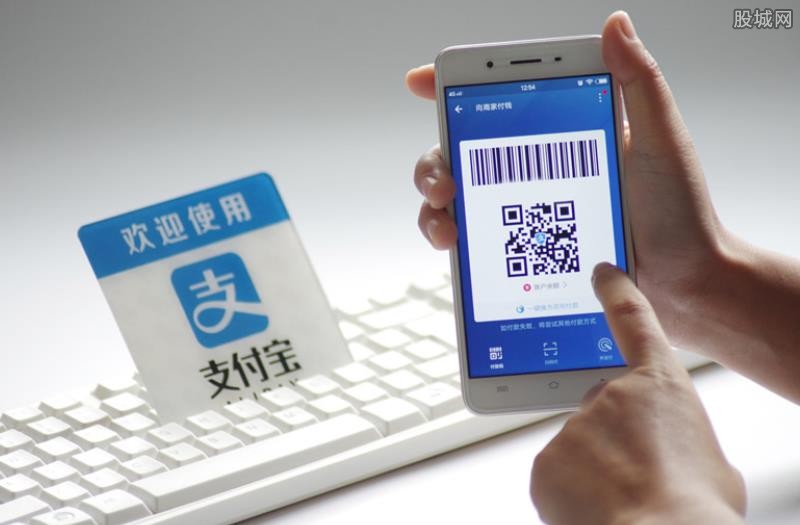 不知从什么时候开始，二维码像雨后春笋一样到处生长，街头巷尾到处都是二维码，无论是卖红薯的大爷、还是卖凉皮的阿姨。二维码支付犹如一股旋风一般席卷了中国的大街小巷。十年前的我们肯定没有想到我们可以只带手机不带现金就出行，也绝对想不到它能改变我们的生活方式。据调查，成年人当中90%以上使用过扫码支付。在日常消费购物和个人小额转账领域，扫码支付使用频率已经超过现金和银行卡支付，成为消费者的首选方式。对个人来说，扫码支付保证了支付的相对安全性，支付也更加便捷不需要随时带现金找零；付款更加及时省时等。对商家来说，提升运营效率；降低了成本；吸引客户引流，更加利于宣传等。
PART THREE
共享单车
Bike sharing
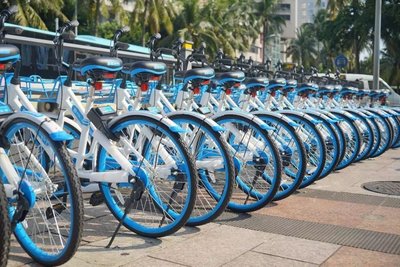 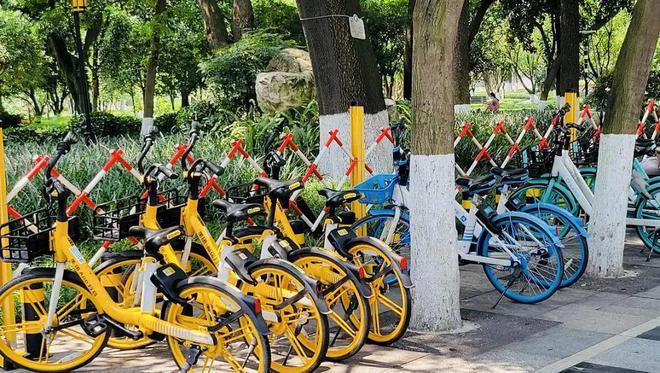 最初的共享自行车在校园诞生是在2014年，北大毕业生黄威与4名合伙人共同创立OFO，致力于解决大学校园的出行问题。由于非常方便大学生的使用而在校园内迅速蹿红，扫码即可使用，无桩、电子锁、手机启用、手机查找等特点在校园内反响很好。ofo在2014年3月份成立到10月份，单车投放量仅有2万辆，后来市场反馈良好，引发了一波不小的共享单车热潮，2017年ofo单车投放量就达到了2300万辆。互联网共享单车模式应运而生。
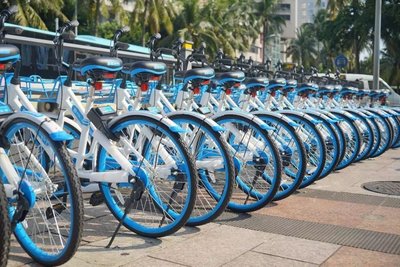 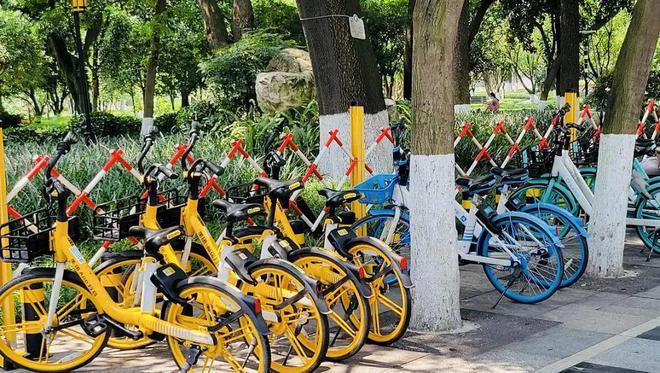 共享单车可以大幅提高城市运作效率。使用共享电单车出行可以满足大部分人群的出行需求，5公里范围内，通勤人群占比达67.5%，用户使用共享电单车通勤普遍比驾车更省时间。共享单车是一种更低碳环保的出行方式。健康的生活方式，单车鼓励人们多运动而不是坐在车里。共享单车是中国“新四大发明”之一，是中国商业创新的最好代表之一。共享单车会促进城市交通设施更完善。不少城市已经规划自行车道，让城市交通设施会更完善。
PART FOUR
网购
online shopping
由于网络购物在时间、地域以及商品选择等方面都具有很大优势，网购用户只需要登录相关网站，就可以随时随地享受购物的乐趣。省时省力省钱又便捷等特点，使网购越来越火爆。网上购物可以让人们在家“逛商店”，订货不受时间、地点的限制；消费者可以获得较大量的商品信息，可以买到当地没有的商品；而且其价格较一般商场的同类商品更物美价廉。
网上购物指交易双方从洽谈、签约及货款的支付、交货通知等整个交易过程都通过国际互联网络进行的新型购物模式。它作为一种新兴的购物方式，以方便、快捷、低廉等优点，受到人们越来越多的青睐。
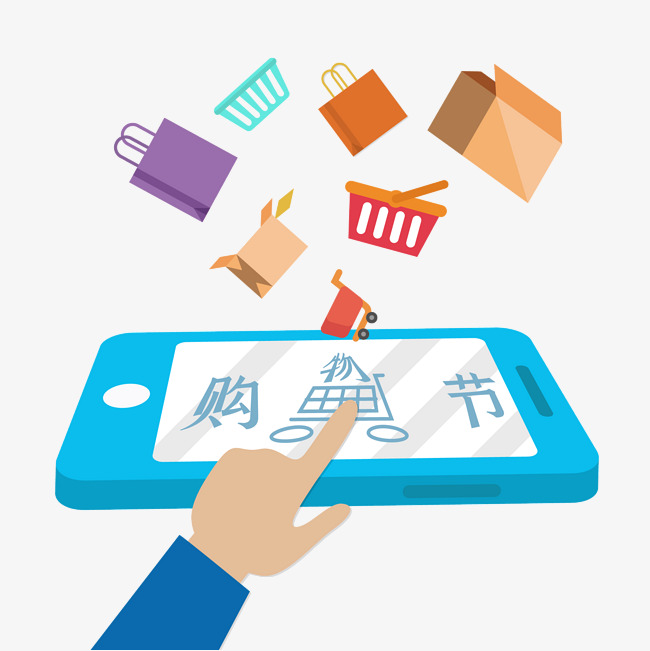 几年间，网上购物悄悄地走进你我中间，“网购”这个新名词已经不知不觉中渗透进人们的日常生活，而且越来越影响着人们特别是年轻人的生活方式。1998年，中国的第一笔网上交易成功，1999年随着8848等B2C网站的正式开通，中国开始进入购物网站的实际阶段的开始。
随着现代电子技术的进步及深入发展 中国网民数量在急剧增长 同时中国网民的购物比例也随着上升。中国网购发展让世界为之一震。
美国《连线》曾指出“未来的机会属于中国。我们唯一要做的就是改变对中国创新的成见。”
今天，高铁、支付宝、共享单车、网购，这新“四大发明”，建构于现代交通技术、电子支付经济、共享发展理念、互联网金融模式等，高、精、尖科技内核之上，凭借着传统生活方式和让生活更便捷美好的强大功能，跻身“一带一路”各国青年心目中最受欢迎的“网红”榜单，也成为“崭新生活方式”和“科技进步”的代名词，再度刷新了中国的大国影响力。这些最具代表性的符号一个个地连接在一起，勾勒出了中国经济实力迅速攀升的成长曲线。从中国制造到中国创造，再到中国创新，不断摸索和突破的中国模式赢得全球点赞。更值得骄傲的是，中国并未独享成果，独善其身，而是兼济天下，有把智慧、成果和经验带给全世界的胸怀和格局。全面拥抱移动互联网的中国，在向世界输出产品、资本、技术的同时，也在输出新的生活方式，展现着以领先科技硬实力为依托的强大文化软实力
中国在变,世界眼中的中国形象也在变。应该认识到，与发达国家相比，中国的总体技术水平与创新实力仍有较大差距。但中国在快速跨越，并在一些重要领域实现超越。未来，会有越来越多的"新四大发明"涌现，曾经，中国古代的四大发明指南针、印刷术、火药和造纸术，被誉为“整个古代没有能与之相匹敌的发明”，不仅极大地促进了自身的政治、经济文化的繁荣发展，也为欧洲文明乃至世界文明的发展"提供了超乎寻常的推动力”，从而缩短了人类迈入现代社会的历史进程。.
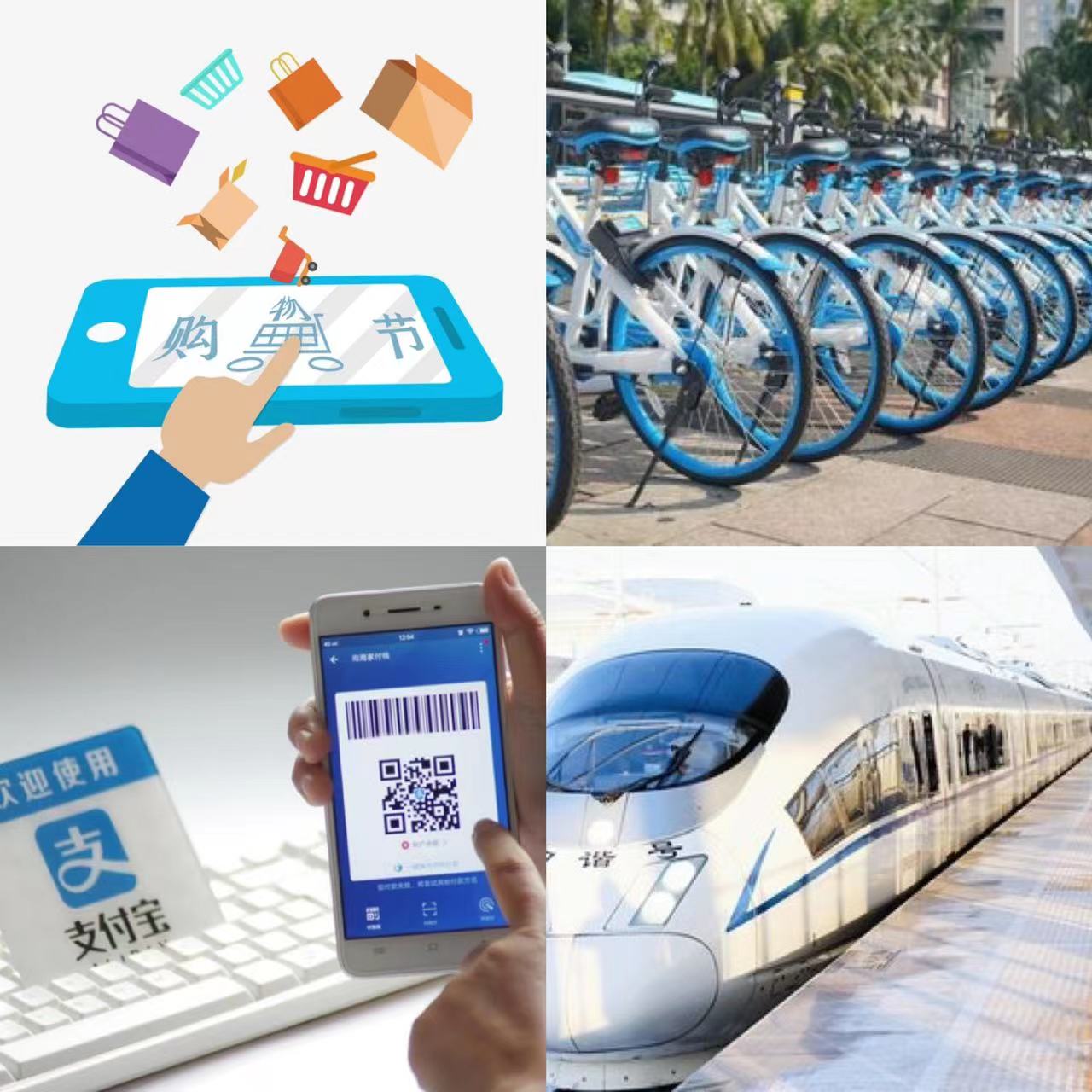 从古代四大发明到“新四大发明”，中国带给世界的不仅是经验，更是方向。中国经济发展的成功模式与和平发展、成果共享的价值观彰显了一个负责任大国的使命与担当，也刷新了自己的国际影响力，从而越来越赢得全球的尊重。“新四大发明”从中国走向世界，为全球瞩目。
THANK
YOU